Interfaces
EE 422C
Relatedness of types
Write a set of Circle, Rectangle, and Triangle classes.


Certain operations that are common to all shapes.
	perimeter	- distance around the outside of the shape
	area	- amount of 2D space occupied by the shape

Every shape has them but computes them differently.
Shape area, perimeter
Rectangle (as defined by width w and height h):
	area		= w h
	perimeter	= 2w + 2h

Circle (as defined by radius r):
	area		=  r2
	perimeter	= 2  r

Triangle (as defined by side lengths a, b, and c)
	area		= √(s (s - a) (s - b) (s - c))
				   where s = ½ (a + b + c) 
	perimeter	= a + b + c
Common behavior
Write shape classes with methods perimeter and area.

We'd like to be able to write client code that treats different kinds of shape objects in the same way, such as:
Write a method that prints any shape's area and perimeter.
Create an array of shapes that could hold a mixture of the various shape objects.
Write a method that could return a rectangle, a circle, a triangle, or any other shape we've written.
Make a DrawingPanel display many shapes on screen.
Interfaces
interface: A list of methods that a class can implement.

Inheritance gives you an is-a relationship and code-sharing.
A Lawyer object can be treated as an Employee, andLawyer inherits Employee's code.

Interfaces give you an is-a relationship without code sharing.
A Rectangle object can be treated as a Shape.

Analogous to the idea of roles or certifications:

"I'm certified as a CPA accountant.  That means I know howto compute taxes, perform audits, and do consulting."

"I'm certified as a Shape.  That means I know howto compute my area and perimeter."
Declaring an interface
public interface name {
    public type name(type name, ..., type name);
    public type name(type name, ..., type name);
    ...
}

Example:

public interface Vehicle {
    public double speed();
    public void setDirection(int direction);
}


abstract method: A header without an implementation.
The actual body is not specified, to allow/force different classes to implement the behavior in its own way.
Shape interface
public interface Shape {
	    public double area();
	    public double perimeter();
	}


This interface describes the features common to all shapes.(Every shape has an area and perimeter.)
Implementing an interface
public class name implements interface {
	    ...
	}

Example: 
	public class Bicycle implements Vehicle {
	    ...
	}


A class can declare that it implements an interface.
This means the class must contain each of the abstract methods in that interface.  (Otherwise, it will not compile.)

	(What must be true about the Bicycle class for it to compile?)
Interface requirements
If a class claims to be a Shape but doesn't implement the area and perimeter methods, it will not compile.

Example:
	public class Banana implements Shape {
	    ...
	}

The compiler error message:
	Banana.java:1: Banana is not abstract and does not override abstract method area() in Shape
	public class Banana implements Shape {
             ^
Complete Circle class
// Represents circles.
public class Circle implements Shape {
    private double radius;
    
    // Constructs a new circle with the given radius.
    public Circle(double radius) {
        this.radius = radius;
    }
    
    // Returns the area of this circle.
    public double area() {
        return Math.PI * radius * radius;
    }
    
    // Returns the perimeter of this circle.
    public double perimeter() {
        return 2.0 * Math.PI * radius;
    }
}
Complete Rectangle class
// Represents rectangles.
public class Rectangle implements Shape {
    private double width;
    private double height;
    
    // Constructs a new rectangle with the given dimensions.
    public Rectangle(double width, double height) {
        this.width = width;
        this.height = height;
    }

    // Returns the area of this rectangle.
    public double area() {
        return width * height;
    }
    
    // Returns the perimeter of this rectangle.
    public double perimeter() {
        return 2.0 * (width + height);
    }
}
Complete Triangle class
// Represents triangles.
public class Triangle implements Shape {
    private double a;
    private double b;
    private double c;
    
    // Constructs a new Triangle given side lengths.
    public Triangle(double a, double b, double c) {
        this.a = a;
        this.b = b;
        this.c = c;
    }
    
    // Returns this triangle's area using Heron's formula.
    public double area() {
        double s = (a + b + c) / 2.0;
        return Math.sqrt(s * (s - a) * (s - b) * (s - c));
    }

    // Returns the perimeter of this triangle.
    public double perimeter() {
        return a + b + c;
    }
}
Interfaces + polymorphism
Interfaces don't benefit the class so much as the client. 
Interface's is-a relationship lets the client use polymorphism.


	public static void printInfo(Shape s) {
	    System.out.println("The shape: " + s);
	    System.out.println("area : " + s.area());
	    System.out.println("perim: " + s.perimeter());
	}

Any object that implements the interface may be passed.

	Circle circ = new Circle(12.0);
	Rectangle rect = new Rectangle(4, 7);
	Triangle tri = new Triangle(5, 12, 13);
	printInfo(circ);
	printInfo(tri);
	printInfo(rect);

	Shape[] shapes = {tri, circ, rect};
Interface diagram
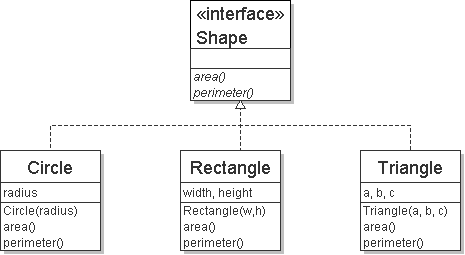 Arrow goes up from class to interface(s) it implements.
There is a supertype-subtype relationship here;e.g., all Circles are Shapes, but not all Shapes are Circles.
This kind of picture is also called a UML class diagram.